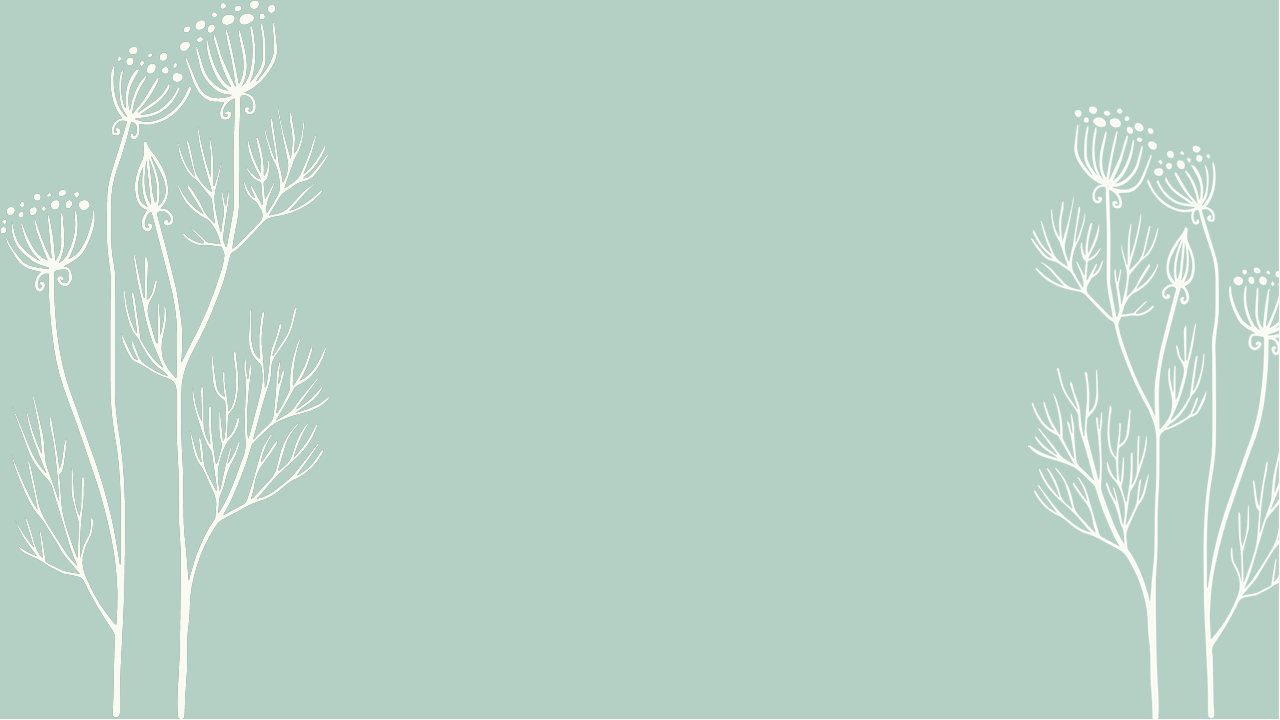 二十四节气之

立
  
夏
汇报人：优品PPT
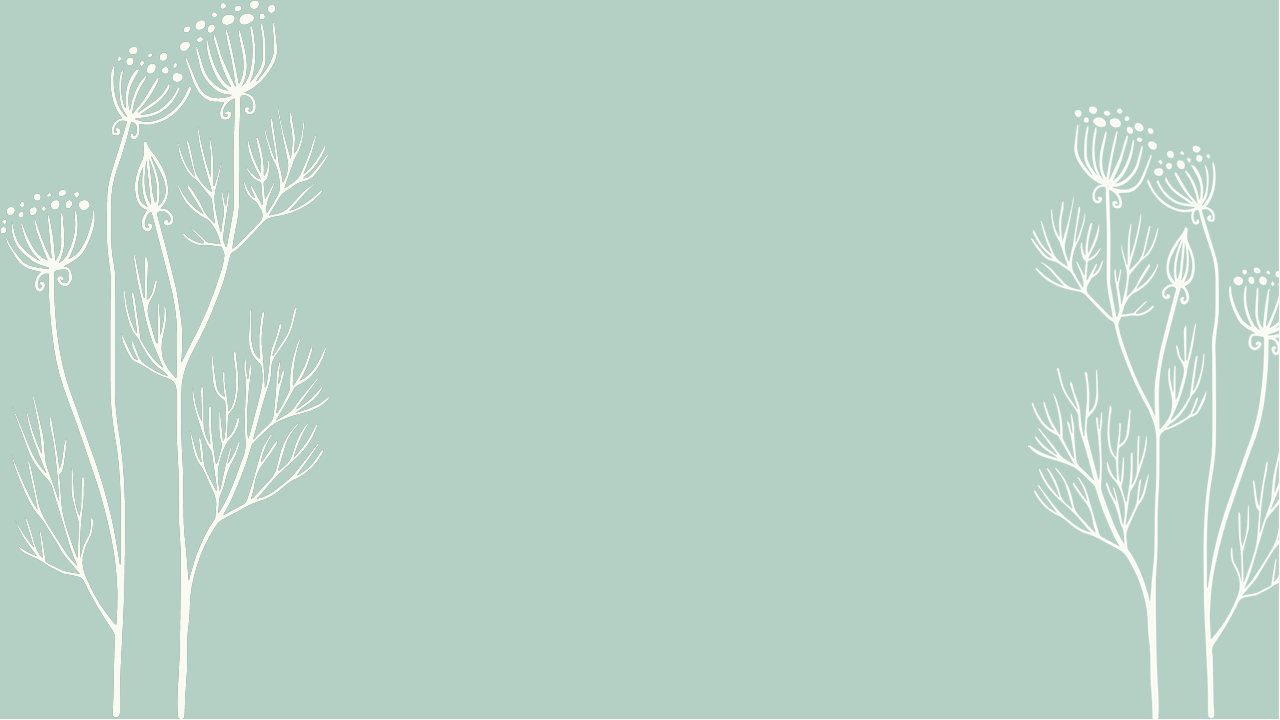 03
01
05
04
02
目 录
https://www.ypppt.com/
立夏的由来
立夏习俗
立夏诗词
立夏三候
立夏养生
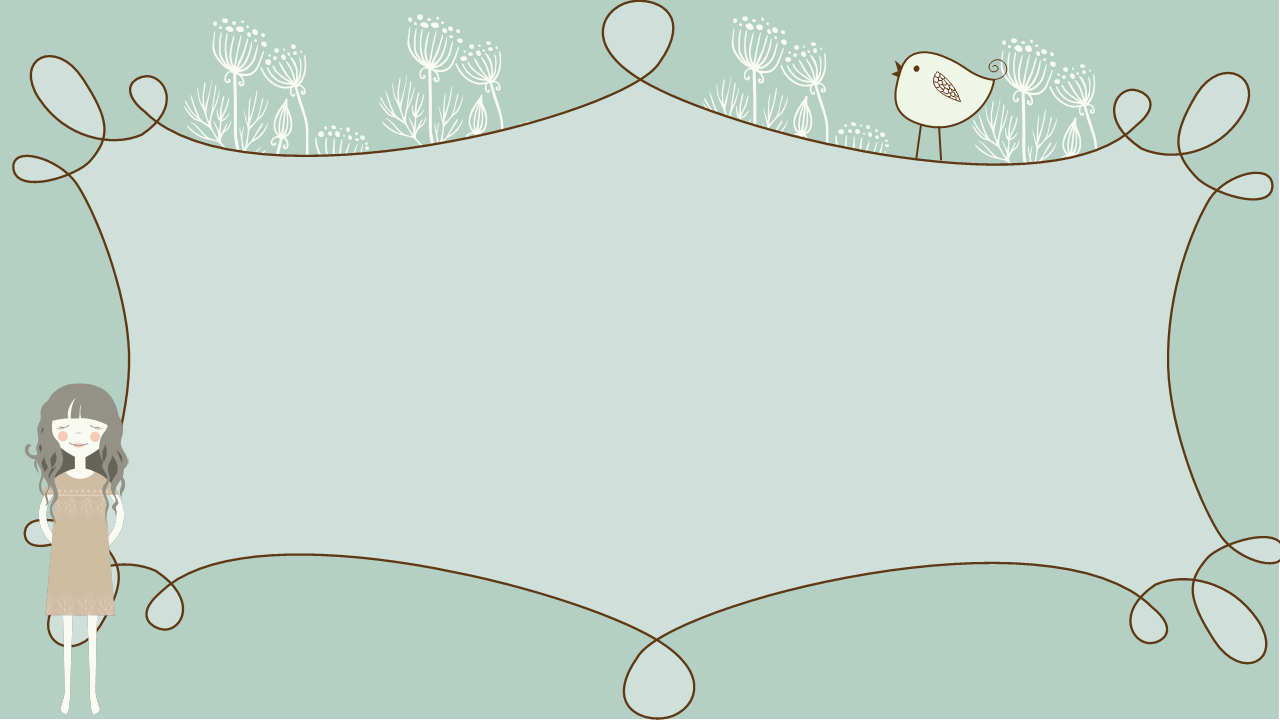 01
Part One
立夏的由来
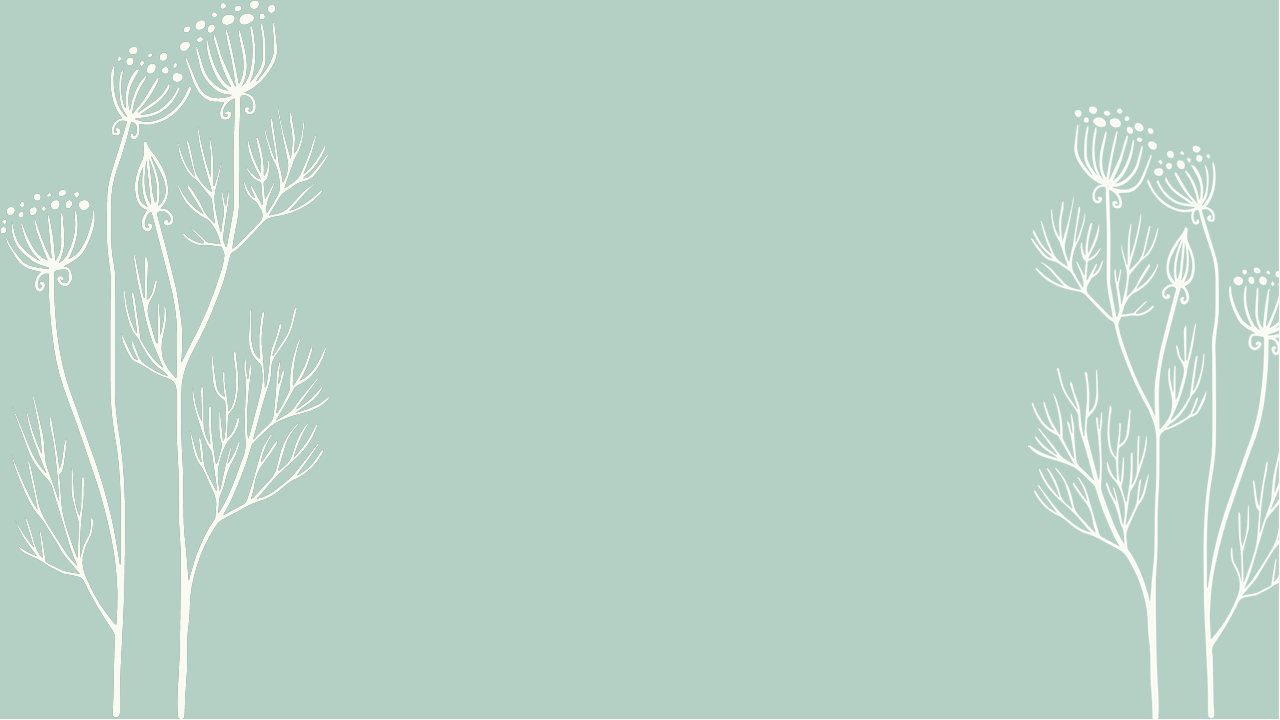 立夏的由来
立夏是农历二十四节气中的第7个节气。

夏季的第一个节气，表示盛夏时节的正式开始，太阳到达黄经45度时为立夏节气。

斗指东南，维为立夏，万物至此皆长大，故名立夏也。
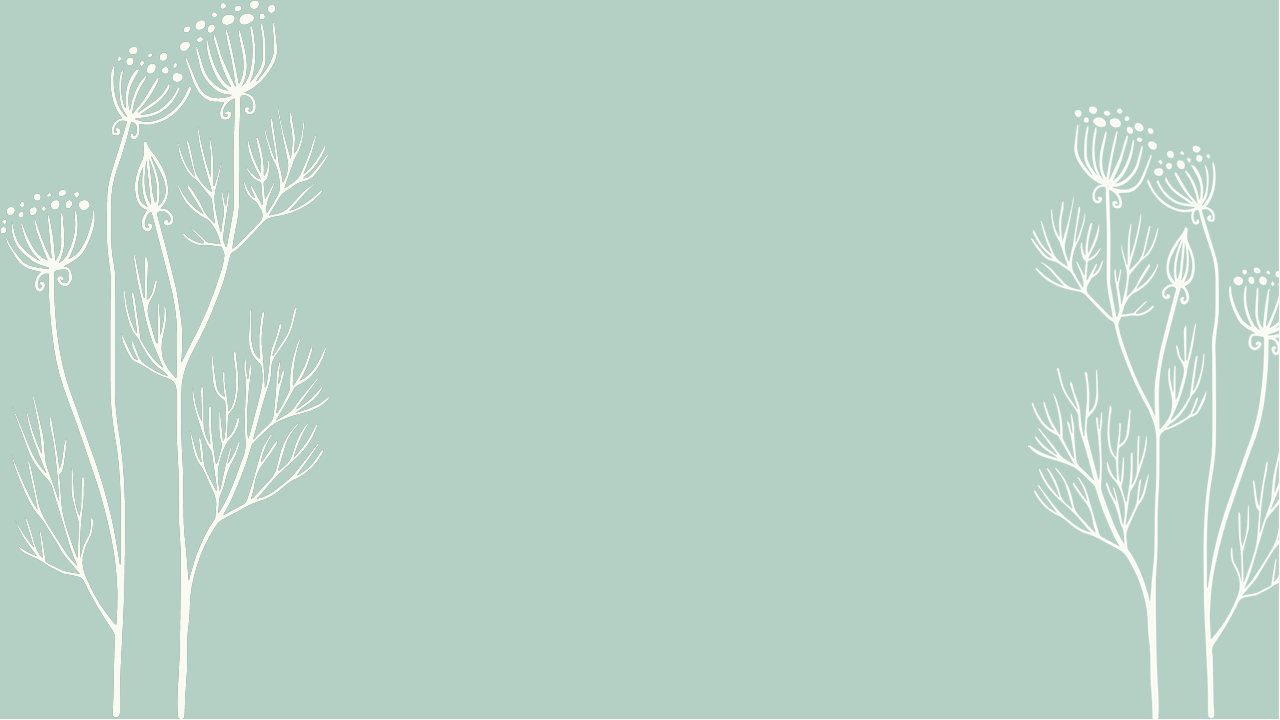 《月令七十二候集解》：“立夏，四月节。立字解见春。夏，假也。物至此时皆假大也。 ”

在天文学上，立夏表示即将告别春天，是夏天的开始。

人们习惯上都把立夏当作是温度明显升高，炎暑将临，雷雨增多，

农作物进入旺季生长的一个重要节气。
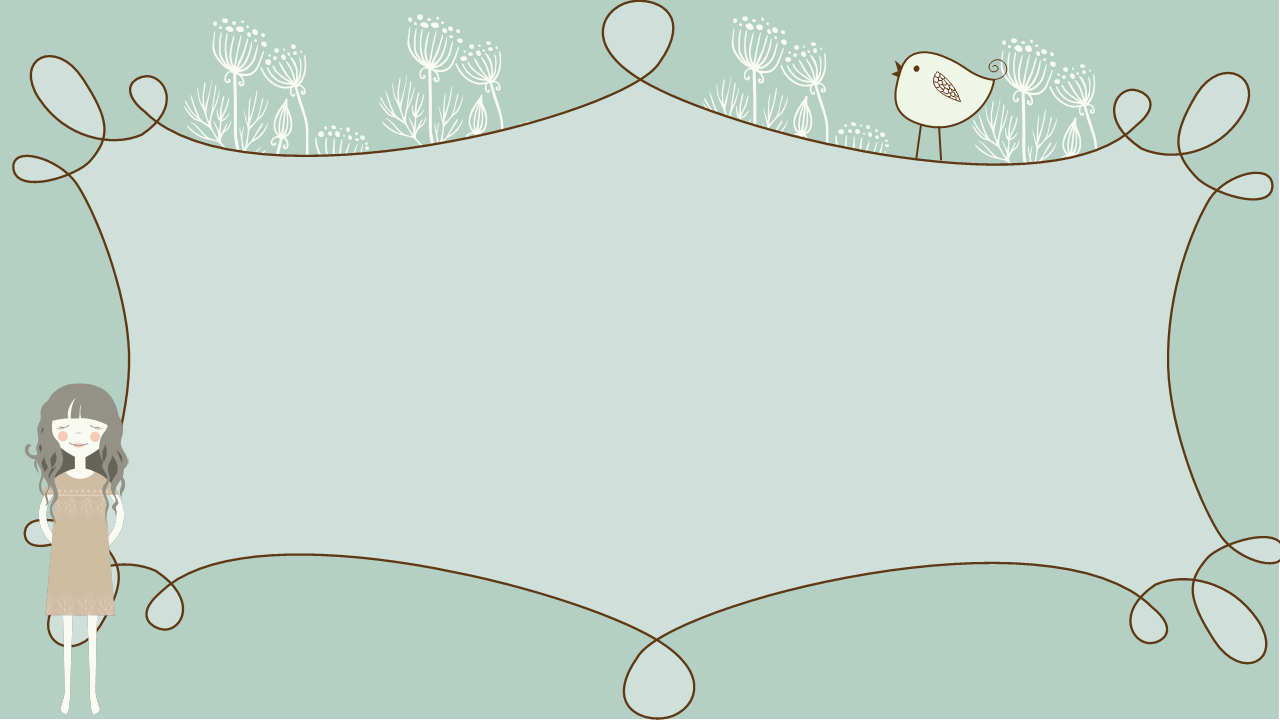 02
Part Tow
立夏三侯
立夏三候
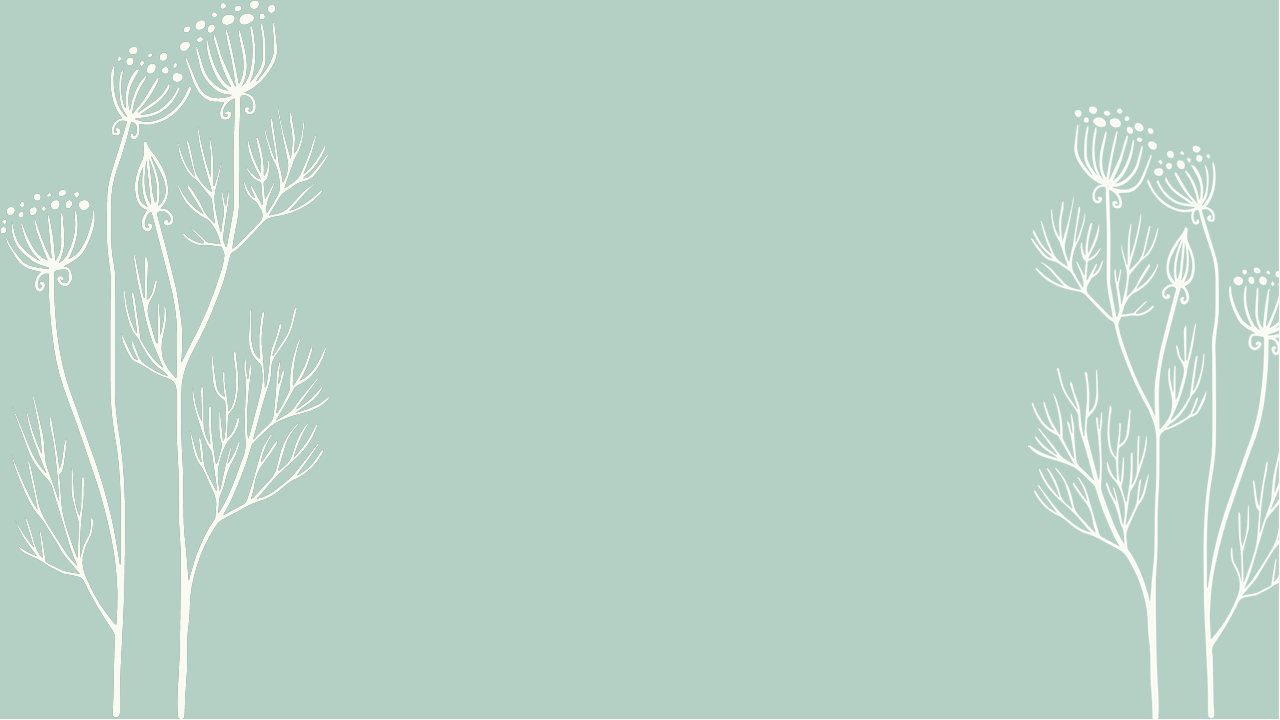 初候
二候
三候
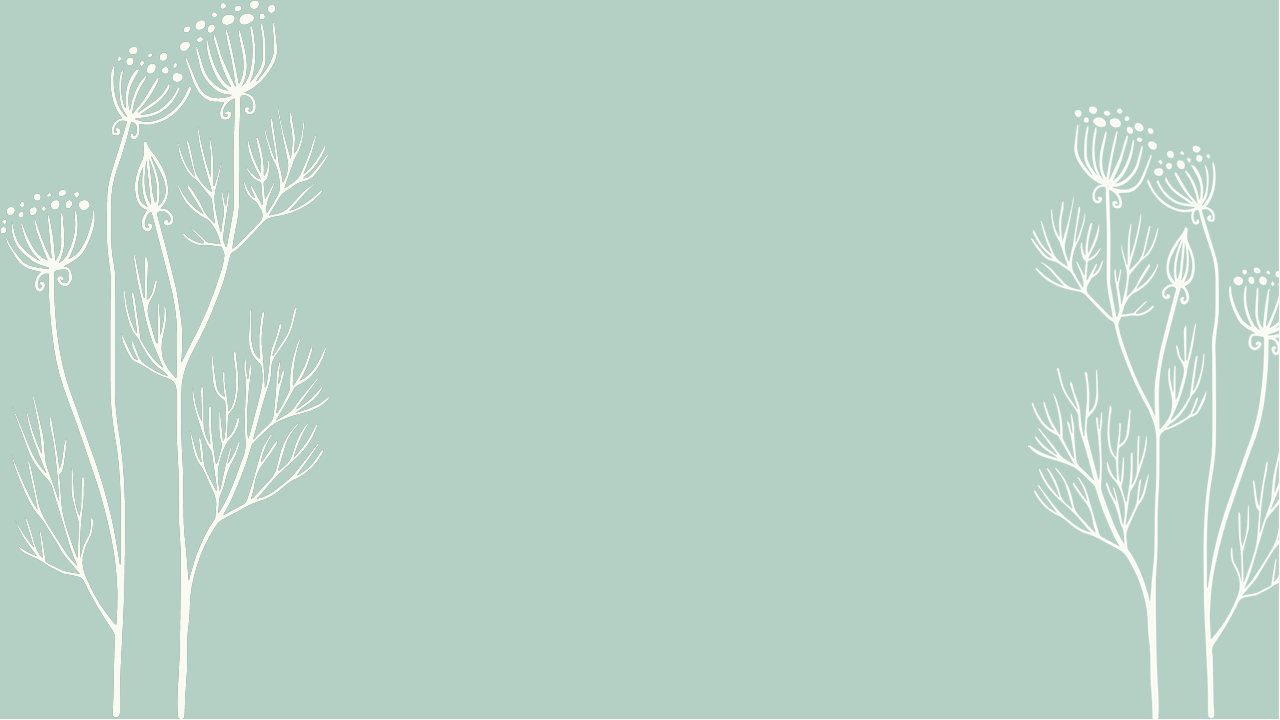 蝼蝈鸣
蚯蚓出
王瓜生
蝼蛄也，诸言蚯者非
蚯蚓阴物，感阳气而出
王瓜色赤，阳之盛也
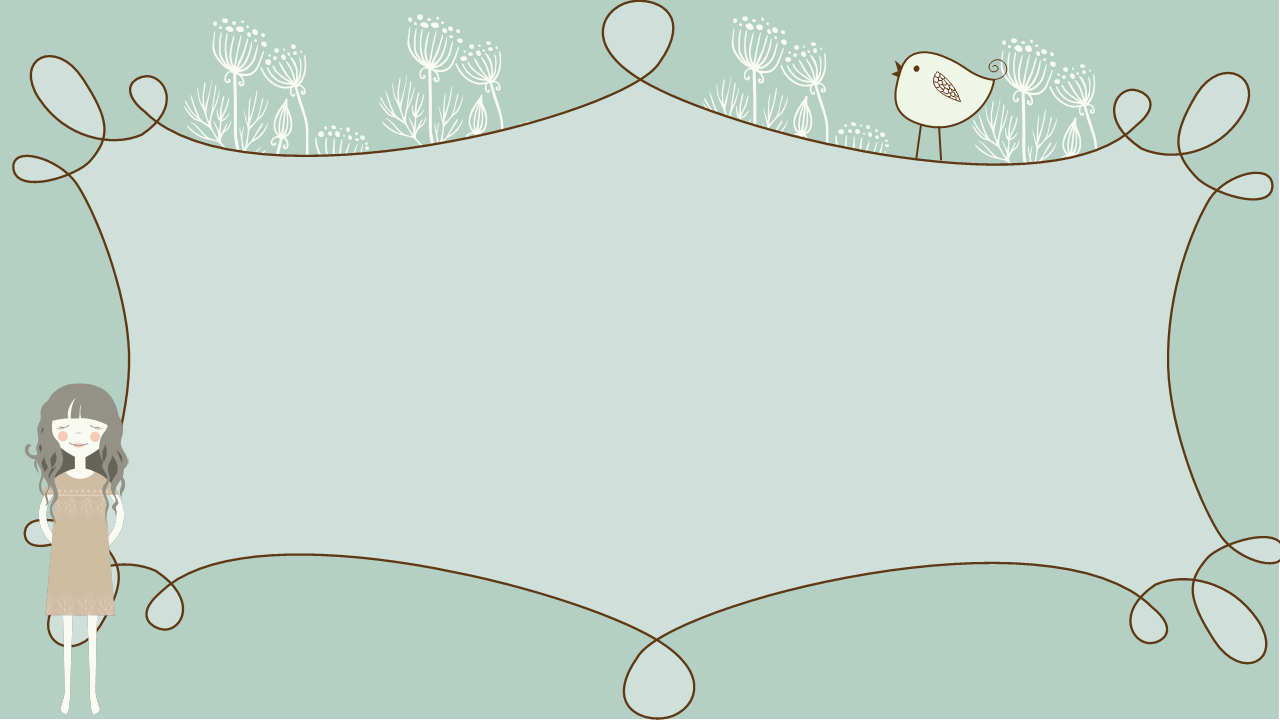 03
Part There
立夏习俗
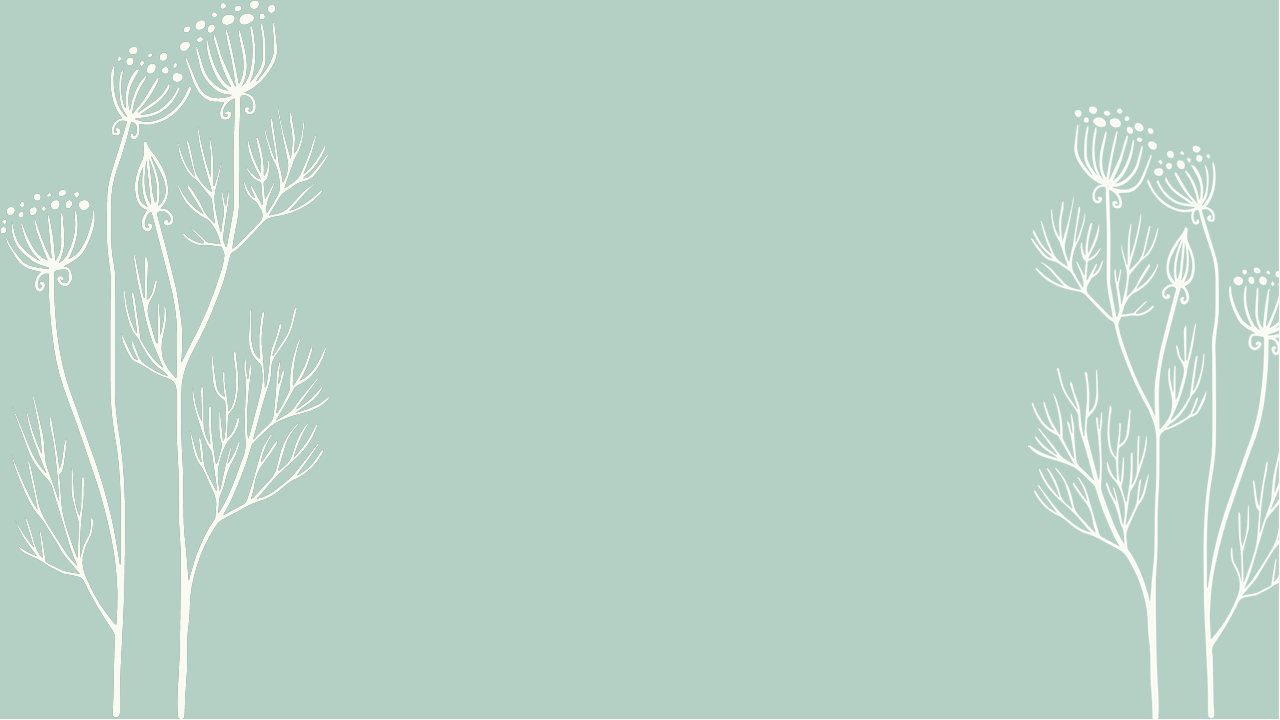 立夏习俗
立夏”的“夏”是“大”的意思是指春天播种的植物已经直立长大了。江浙一带，人们因大好的春光明媚过去了，未免有惜春的伤感，故备酒食为欢，好像送人远去，名为饯春。立夏日人们则喝冷饮来消暑。立夏日，江南水乡有烹食嫩蚕豆的习俗。
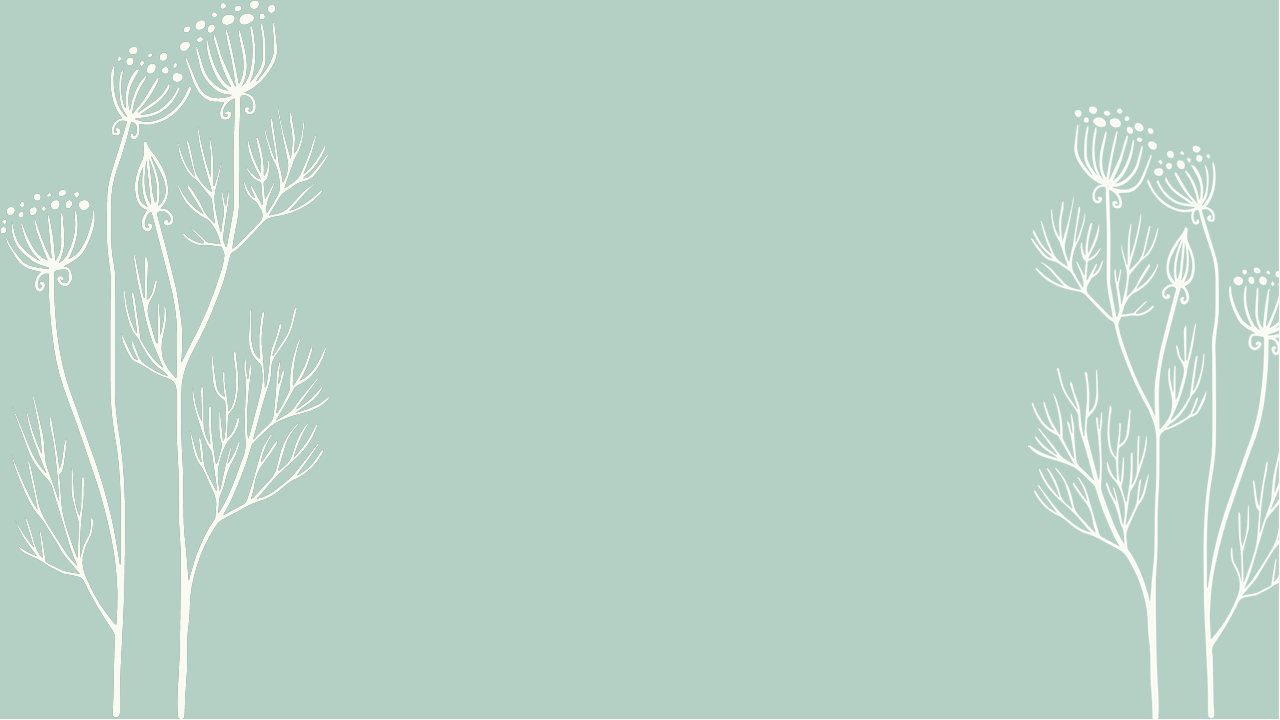 迎夏
仪式
节日PPT模板 http://www.ypppt.com/jieri/
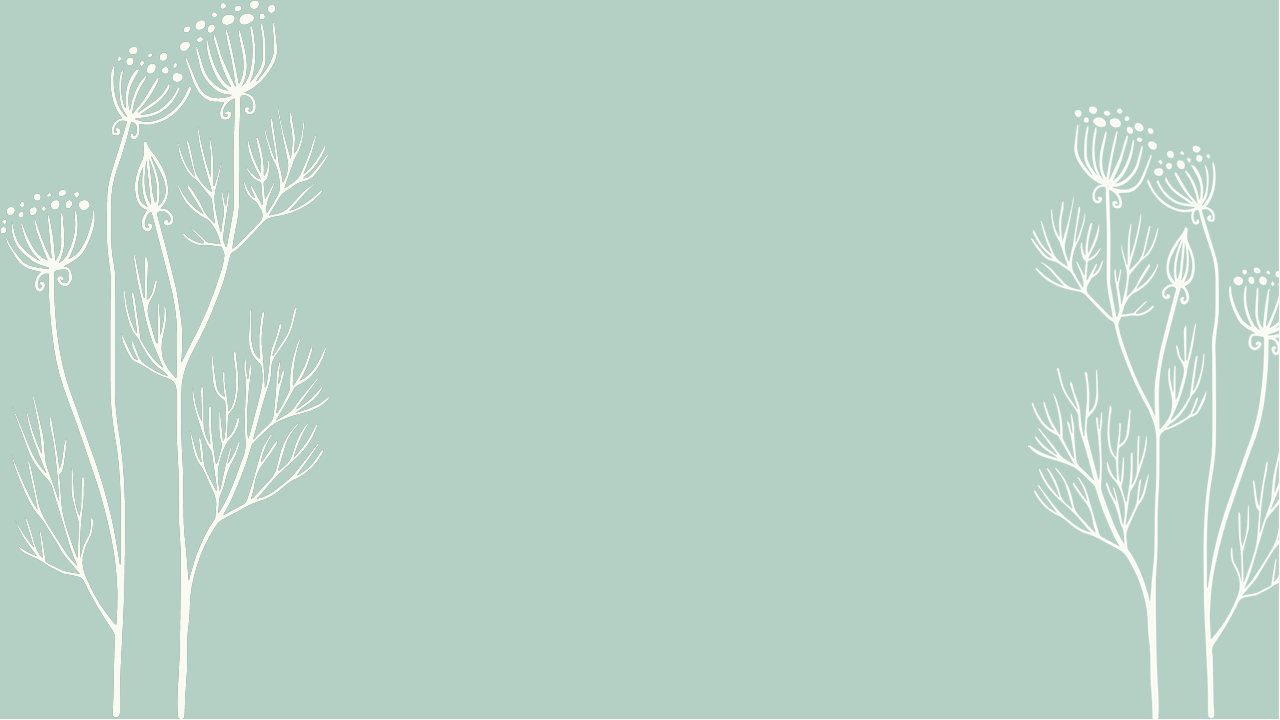 立夏习俗
立夏吃罢中饭还有秤人的习俗。人们在村口或台门里挂起一杆大木秤，秤钩悬一根凳子，大家轮流坐到凳子上面秤人。司秤人一面打秤花，一面讲着吉利话。秤老人要说“秤花八十七，活到九十一”。秤姑娘说“一百零五斤，员外人家找上门。勿肯勿肯偏勿肯，状元公子有缘分。”秤小孩则说“秤花一打二十三，小官人长大会出山。七品县官勿犯难，三公九卿也好攀”。打秤花只能里打出（即从小数打到大数），不能外打里。
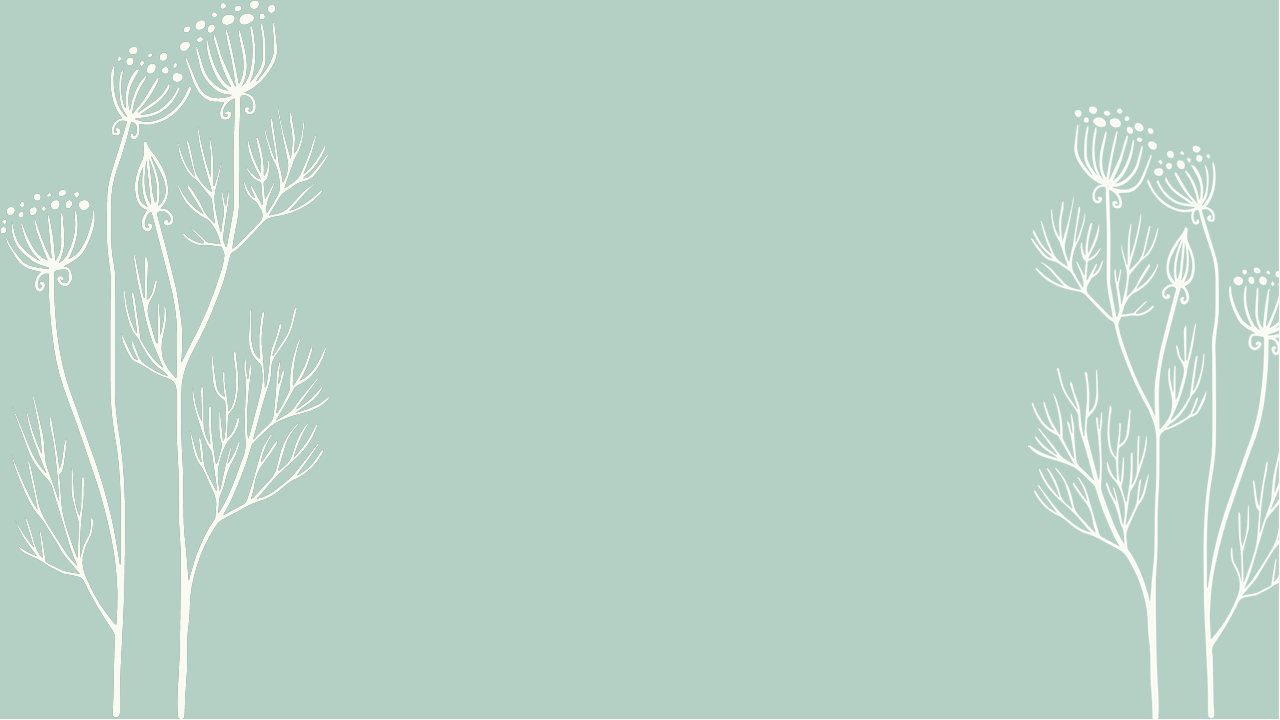 立夏秤人
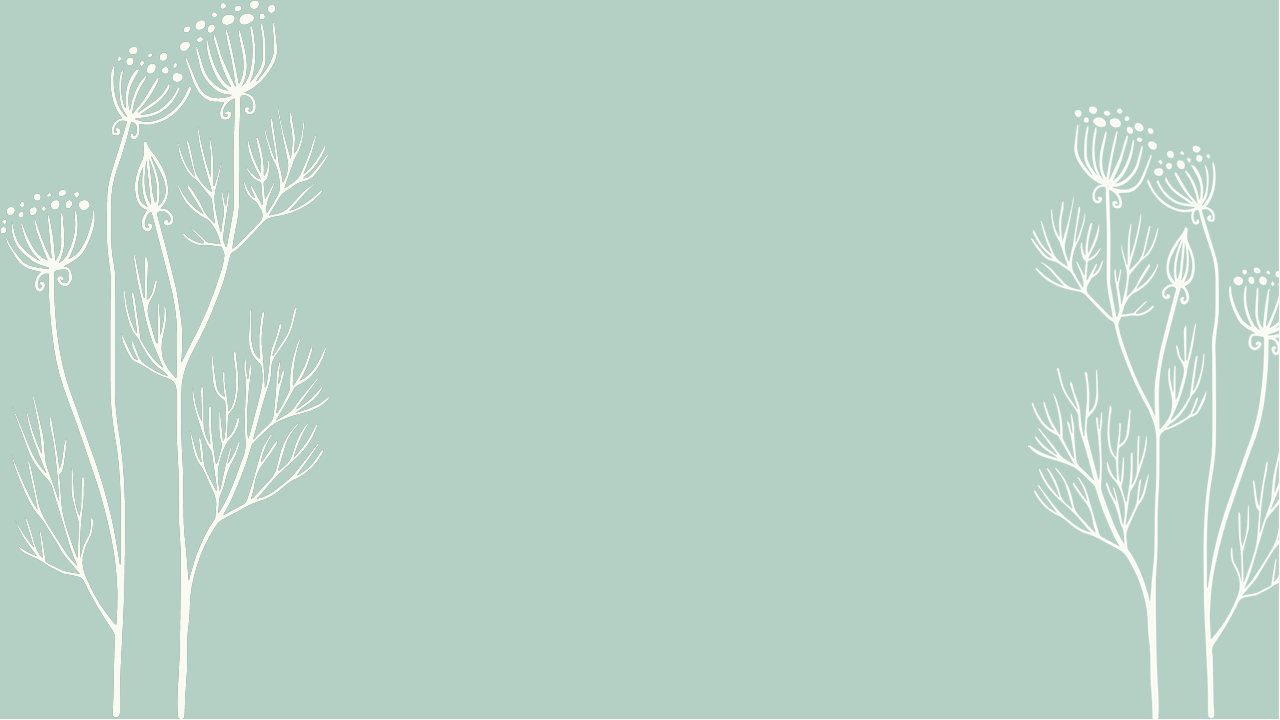 立夏习俗
如苏州有“立夏见三新”之谚，三新为樱桃、青梅、麦子，用以祭祖。在常熟，尝新的食物更为丰盛，有“九荤十三素”之说，九荤为鲫、咸蛋、螺鰤、熄（即放在微火上煨熟；一种烹调方法，用多种香料加工而成为熄鸡）鸡、腌鲜、卤虾、樱桃肉；十三素包括樱桃、梅子、麦蚕（新麦揉成细条煮熟）、笋、蚕豆、矛针、豌豆、黄瓜、莴笋、草头、萝卜、玫瑰、松花。在南通，则吃煮鸡、鸭蛋。
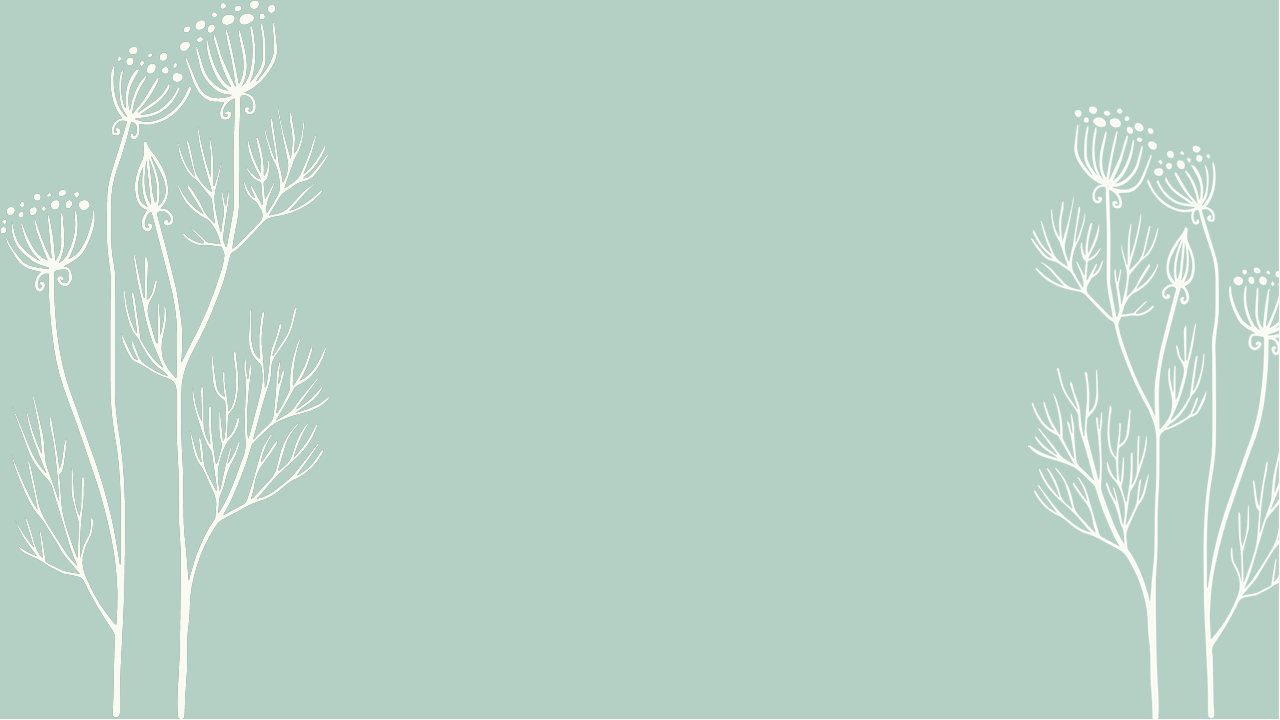 尝新活动
[Speaker Notes: https://www.ypppt.com/]
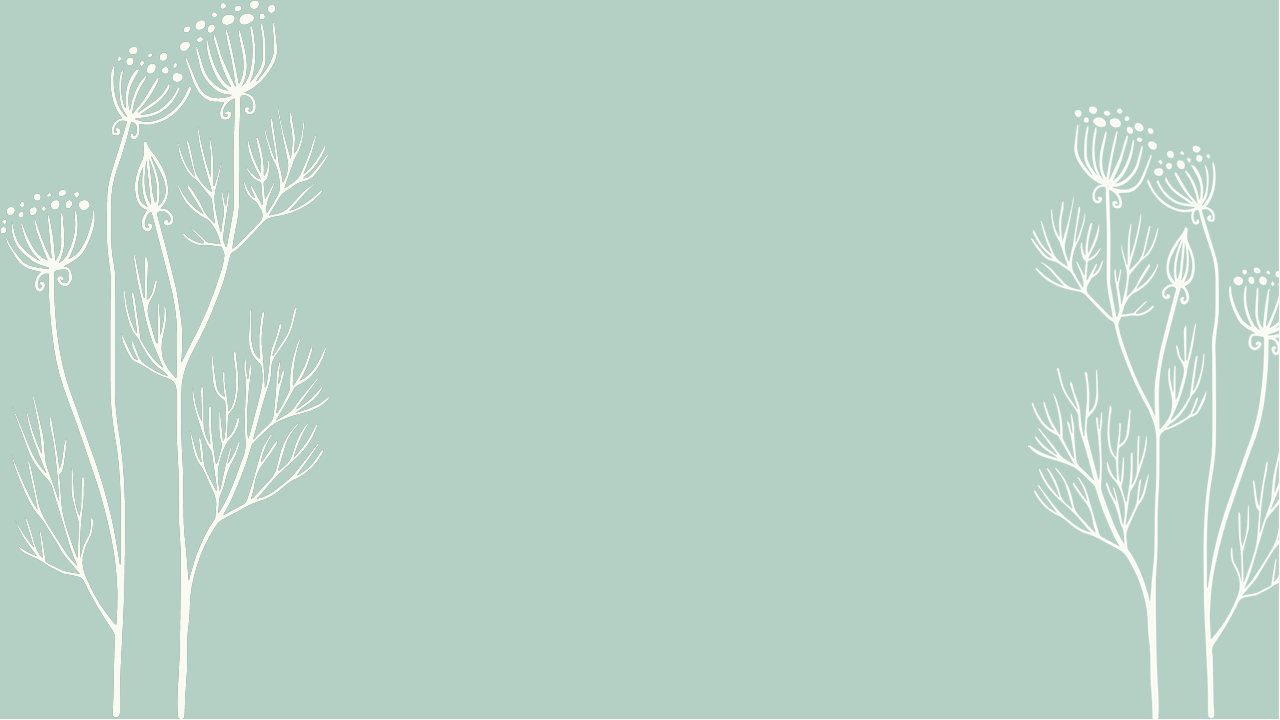 立夏习俗
那日中午，家家户户煮好囫囵蛋（鸡蛋带壳清煮，不能破损），用冷水浸上数分钟之后再套上早已编。织好的丝网袋，挂于孩子颈上。孩子们便三五成群，进行斗蛋游戏。蛋分两端，尖者为头，圆者为尾斗蛋时蛋头斗蛋头，蛋尾击蛋尾。一个一个斗过去，破者认输，最后分出高低。
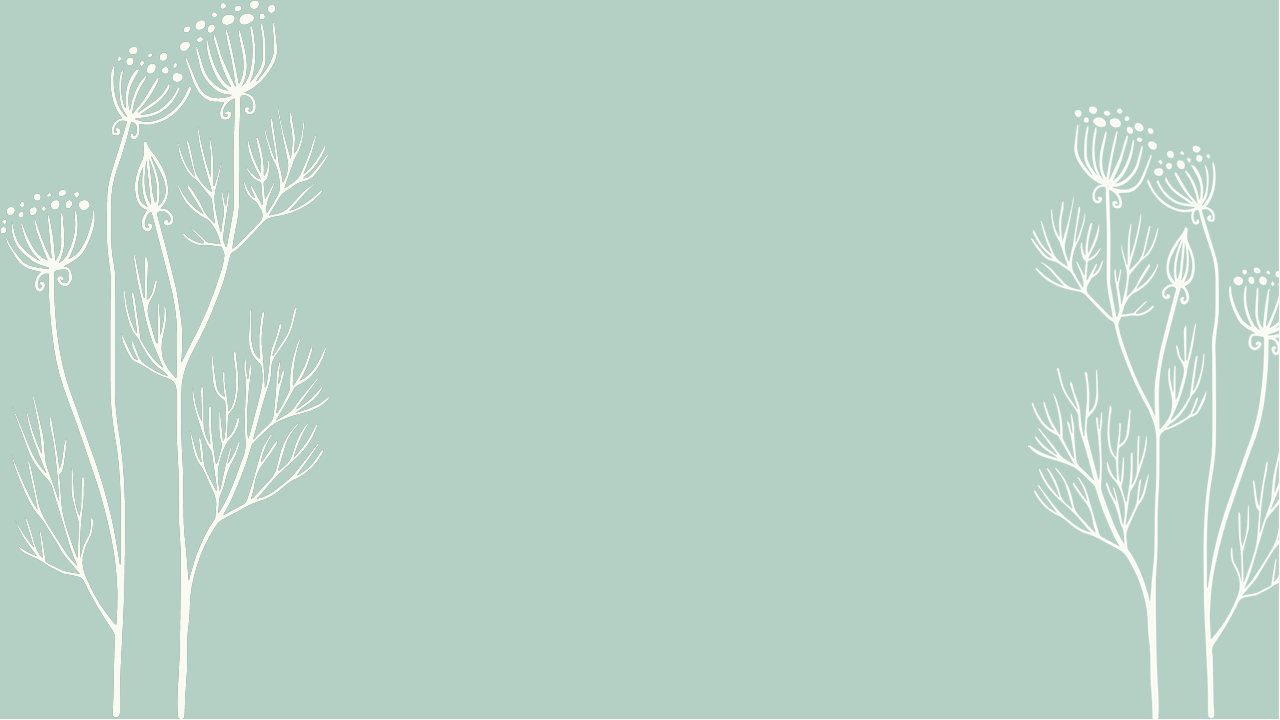 斗蛋游戏
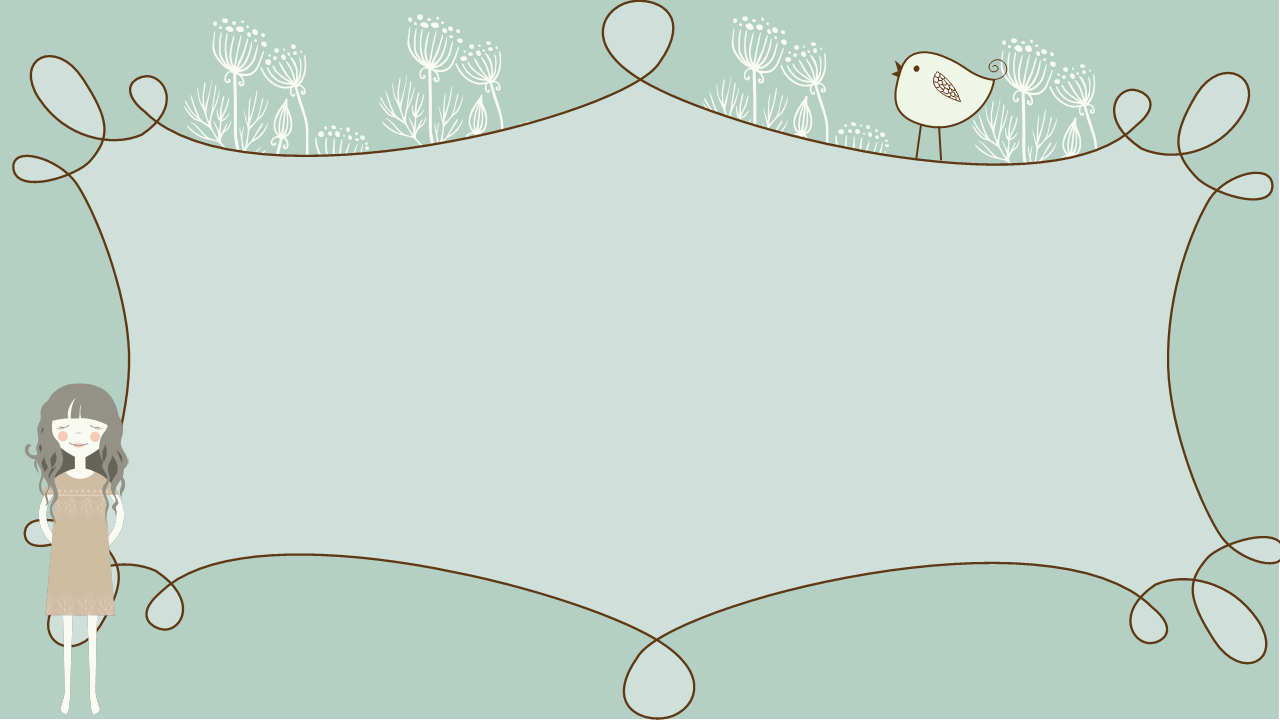 04
Part Four
立夏养生
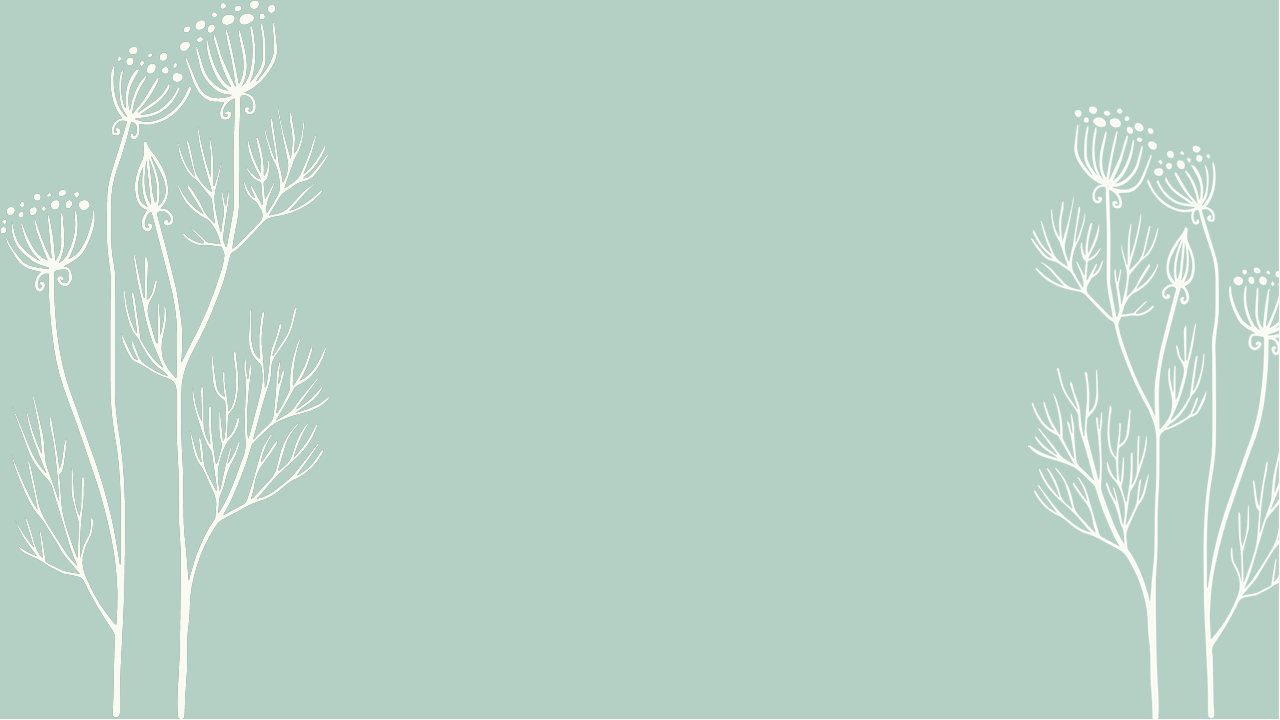 立夏养生
养生窍门：
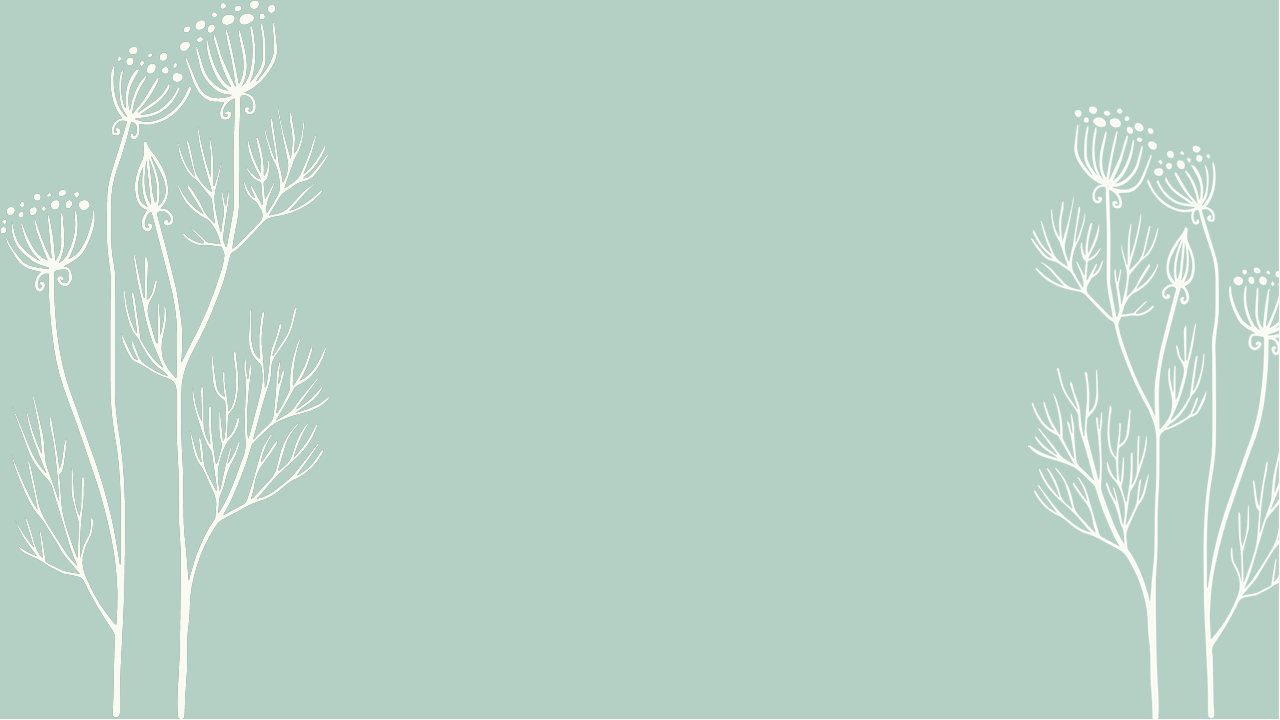 传统中医认为，人们在春夏之交要顺应天气的变化，重点关注心脏。心为阳脏，主
阳气。心脏的阳气能推动血液循环，维持人的生命活动。心脏的阳热之气不仅维持
其本身的生理功能，而且对全身有温养作用，人体的水液代谢、汗液调节等，都与
心阳的重要作用分不开。
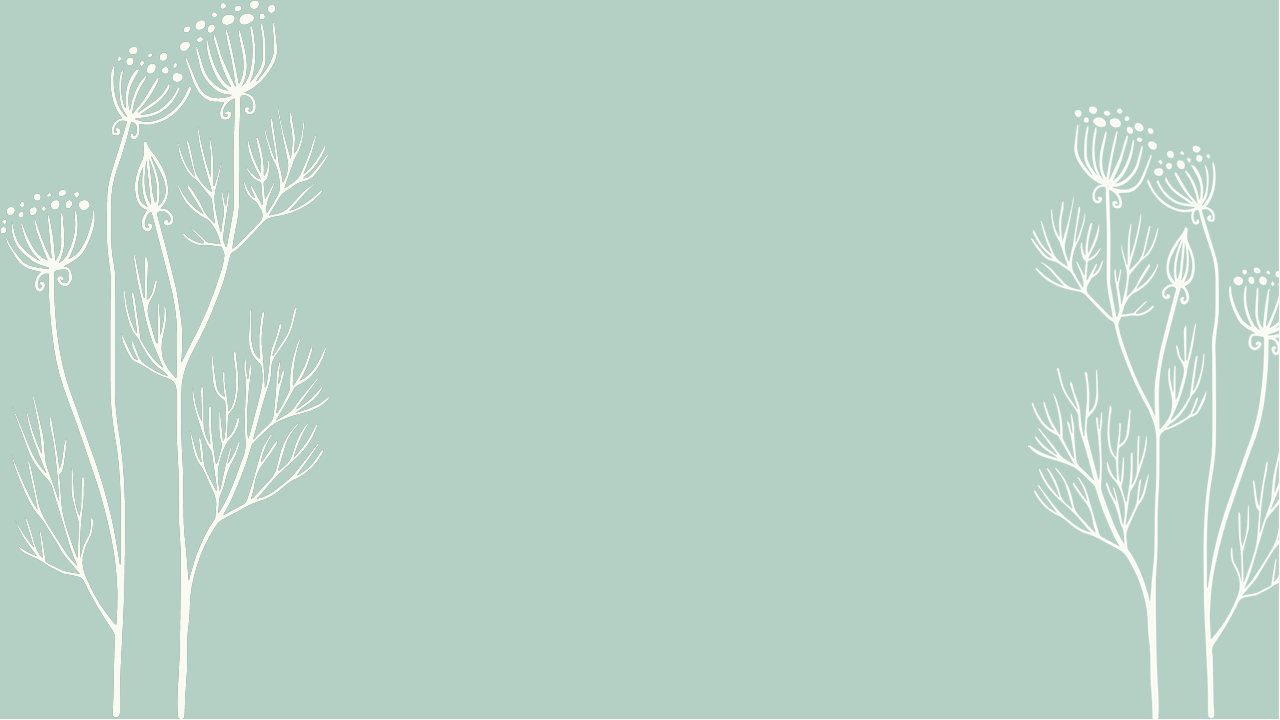 立夏养生
养生窍门：
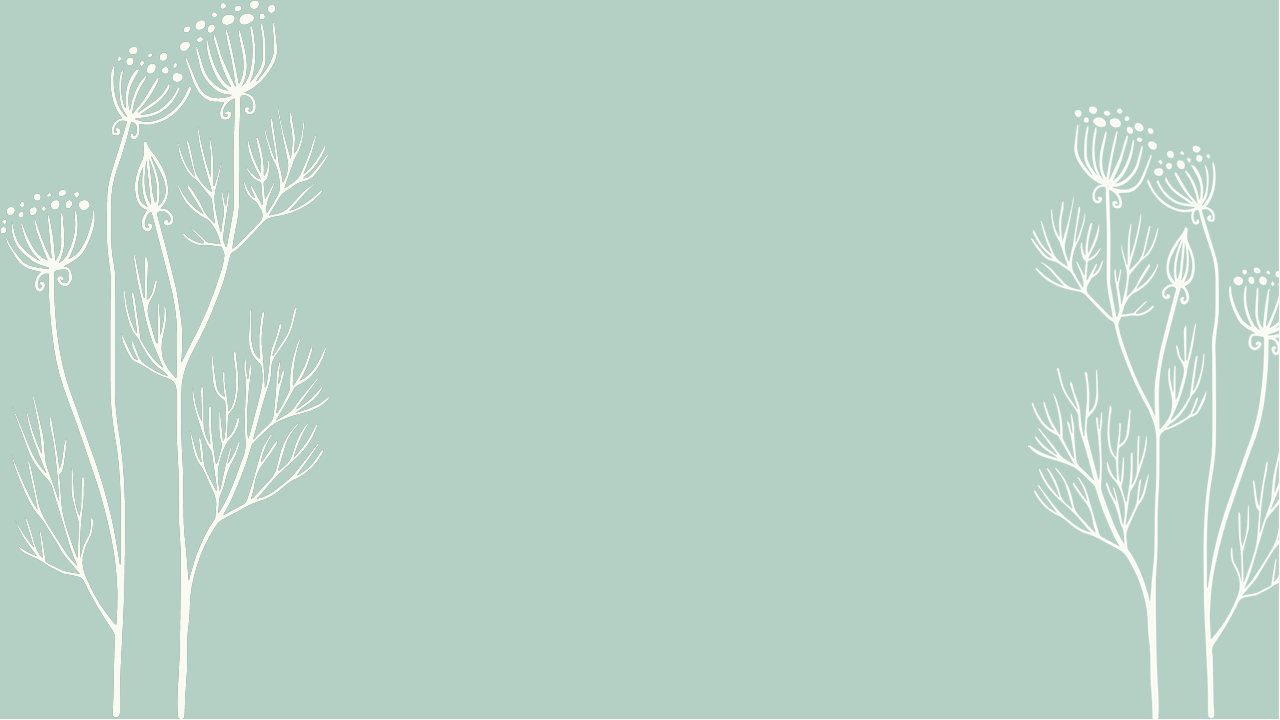 立夏节气常常衣单被薄，即使体健之人也要谨防外感，一旦患病不可轻易运用发汗之
剂，以免汗多伤心。老年人更要注意避免气血瘀滞，以防心脏病的发作。故立夏之季
，情宜开怀，安闲自乐，切忌暴喜伤心。清晨可食葱头少许，晚饭宜饮红酒少量，以
畅通气血。具体到膳食调养中，我们应以低脂、低盐、多维、清淡为主。
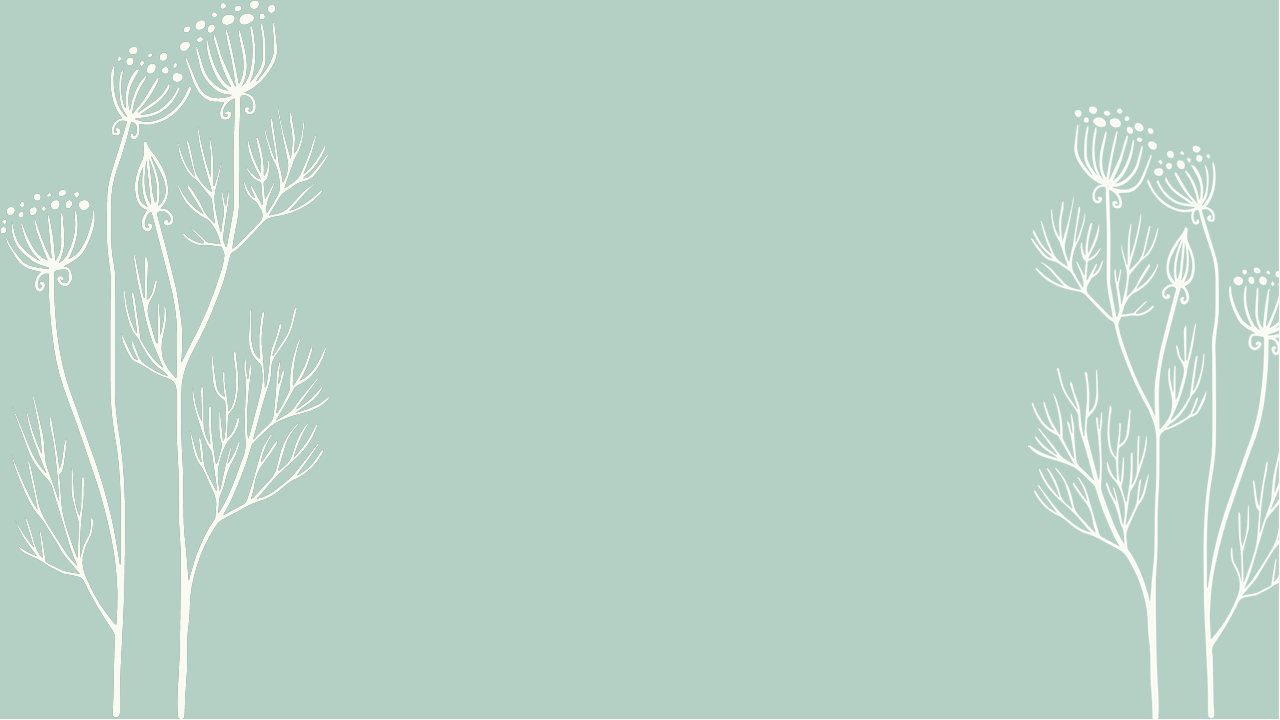 立夏养生
养生食谱：
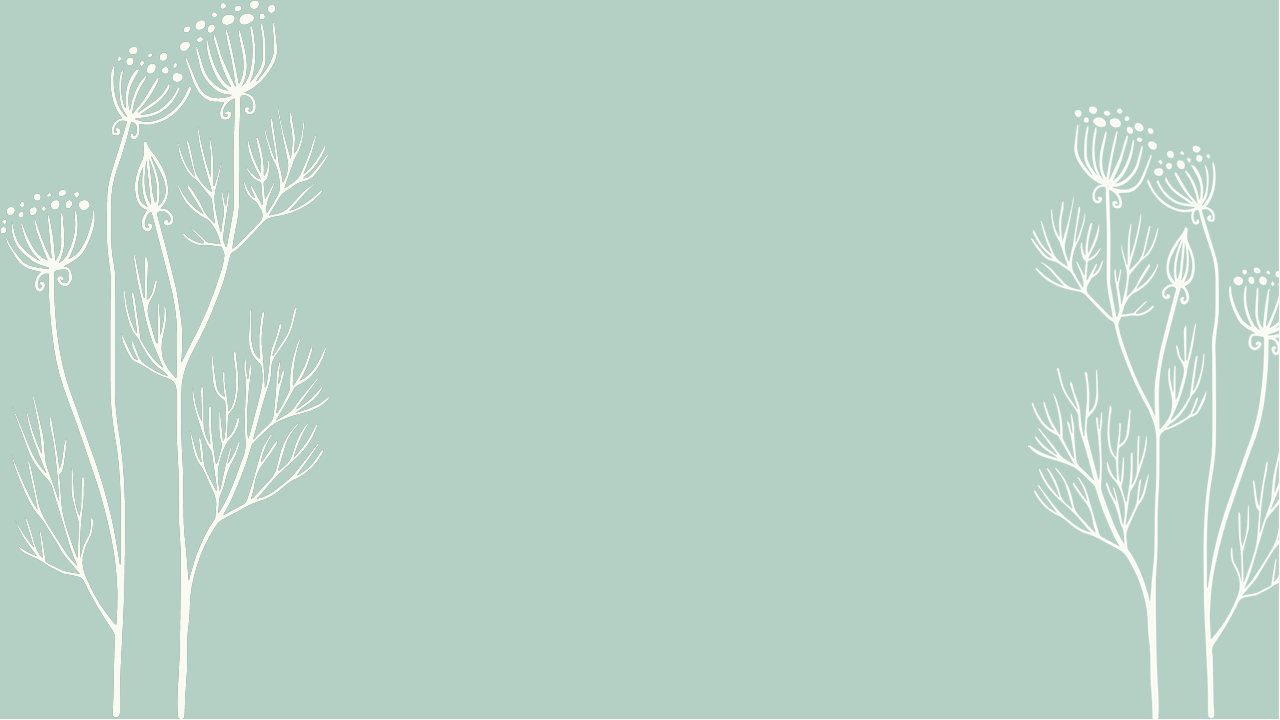 荷叶凤脯:    清芬养心，升运脾气。可作为常用补虚之品，尤为适宜夏季食补。
鱼腥草拌莴笋：清热解毒，利湿祛痰。对肺热咳嗽，痰多粘稠，小便黄少、热痛等症均有较好的疗效。
桂圆粥： 补益心脾，养血安神。尤其适用于劳伤心脾，思虑过度，身体瘦弱，健忘失虑，月经不调等症。
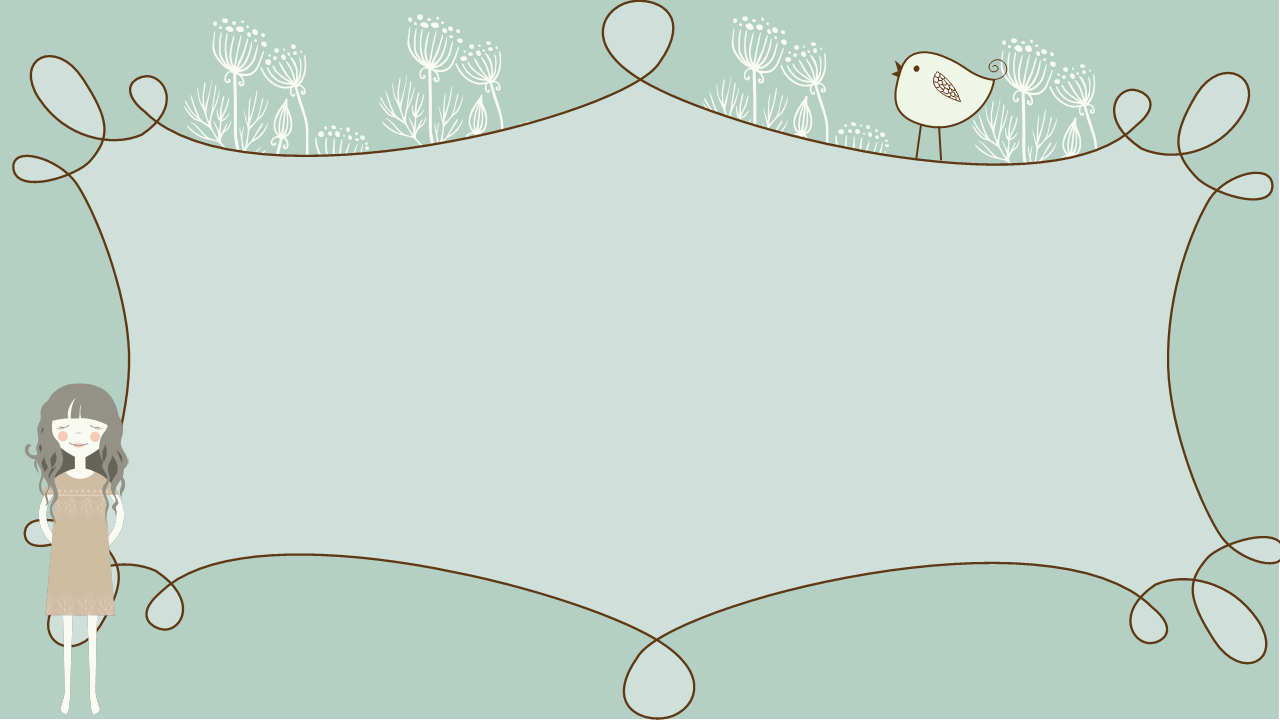 05
Part Five
立夏诗词
立夏       --陆游
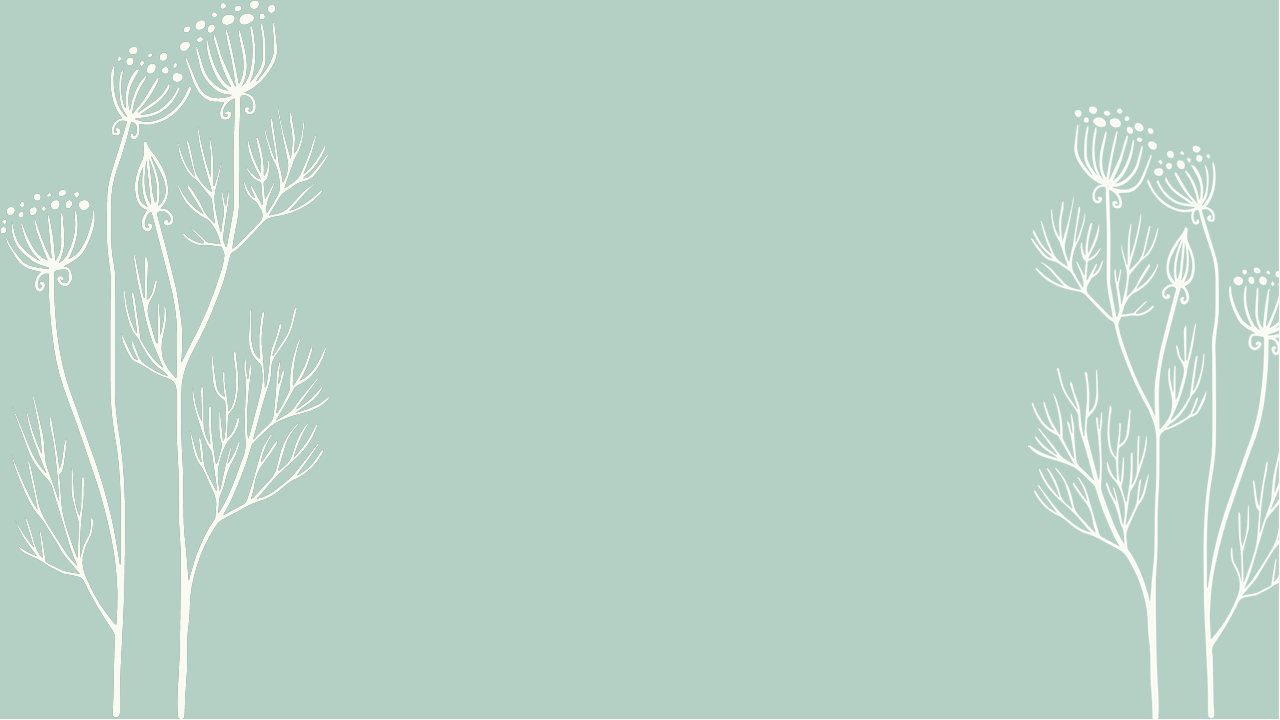 立夏诗词
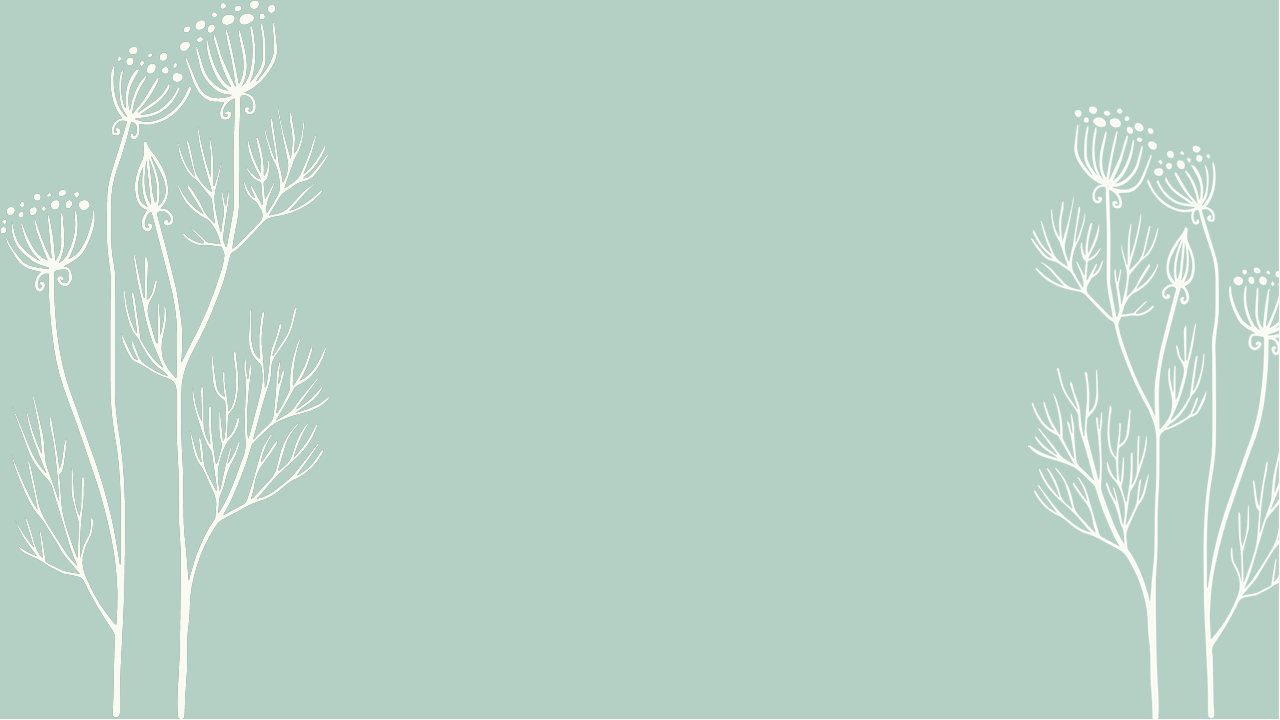 赤帜插城扉， 东君整驾归。
　　泥新巢燕闹， 花尽蜜蜂稀。
　　槐柳阴初密， 帘栊暑尚微。
　  日斜汤沐罢， 熟练试单衣。
日忆京师诸弟   --韦应物
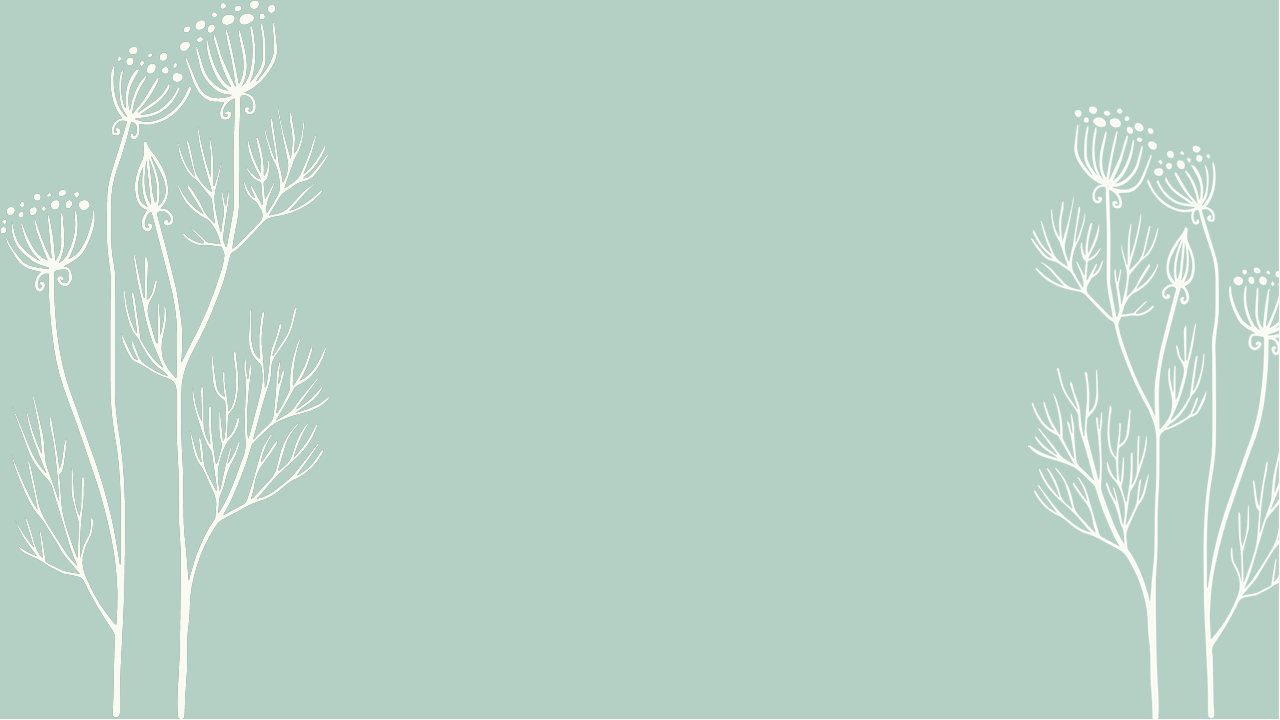 立夏诗词
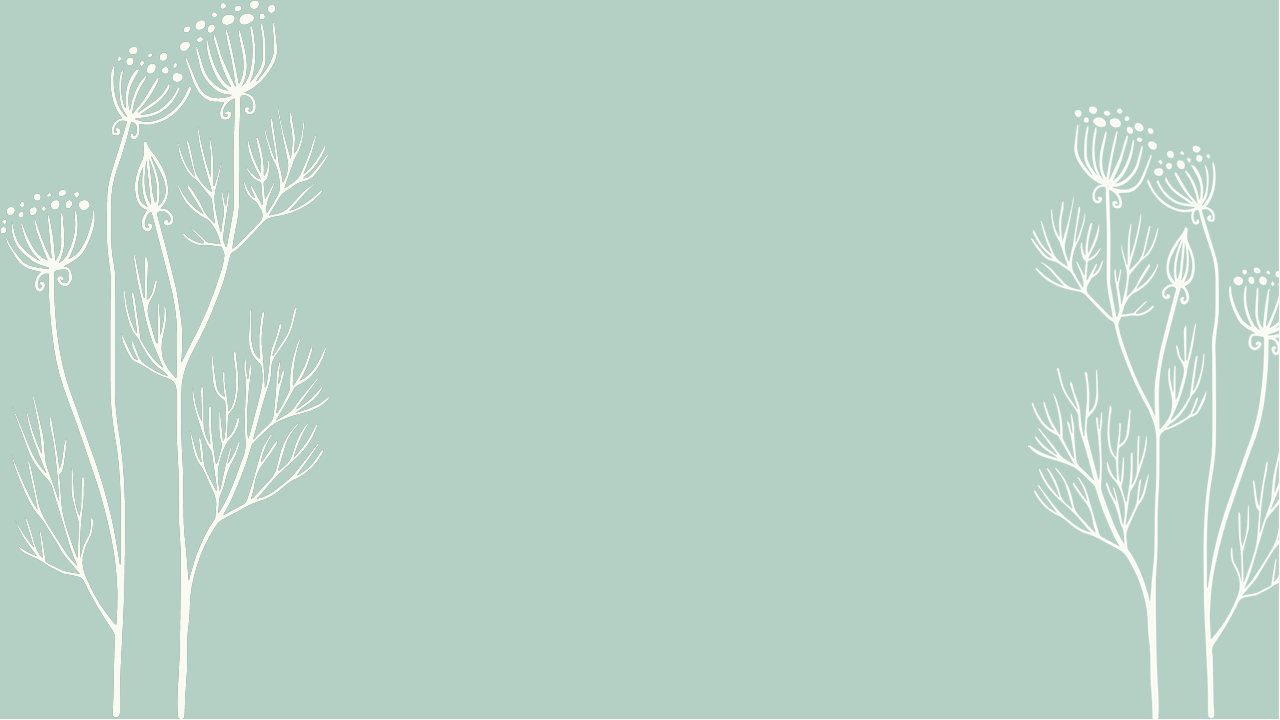 改序念芳辰，烦襟倦日永。
　　夏木已成阴，公门昼恒静。
　　长风始飘阁，叠云才吐岭。
　　坐想离居人，还当惜徂景。
立夏       --左河水
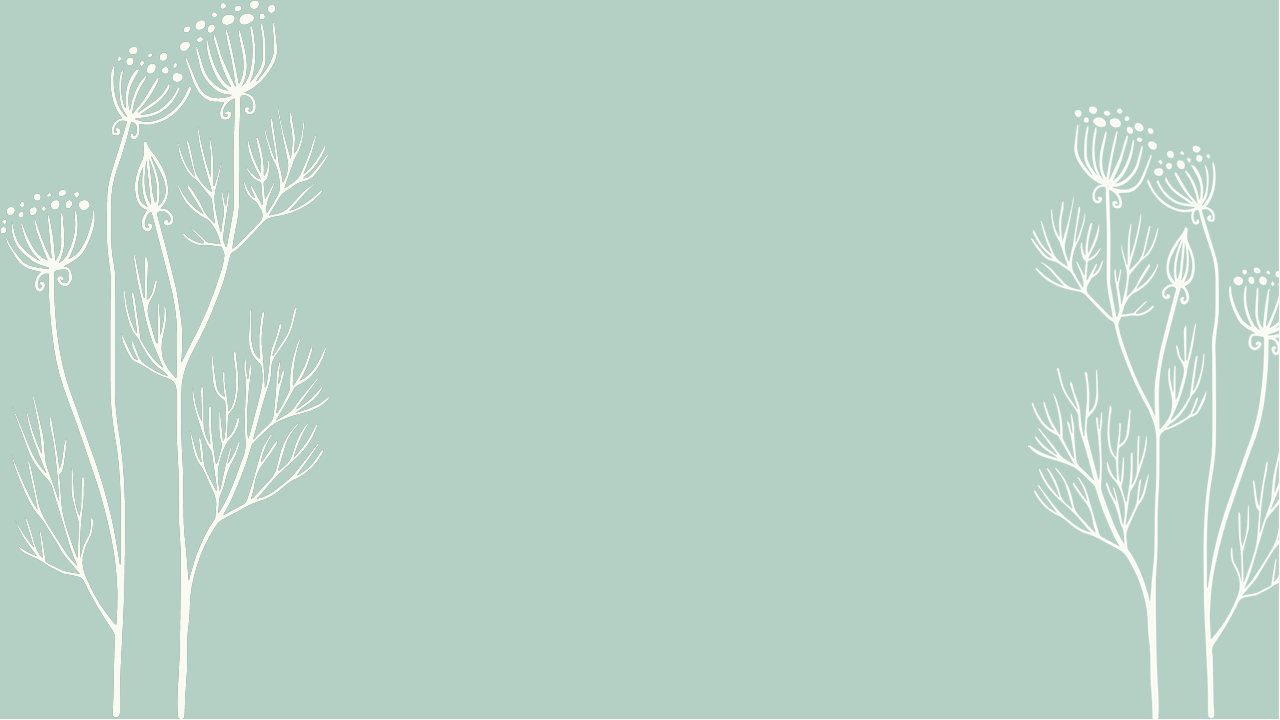 立夏诗词
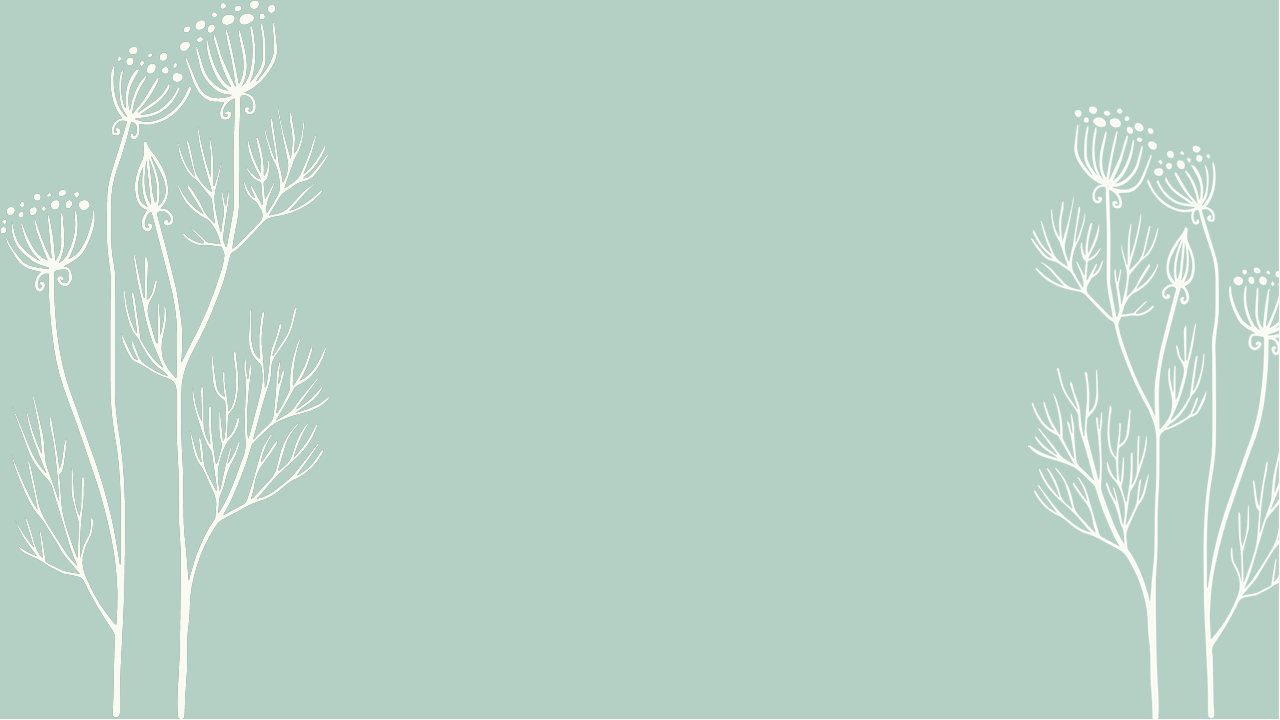 南国似暑北国春，

绿秀江淮万木荫。
时病时虫人撒药，

忽寒忽热药搪人。
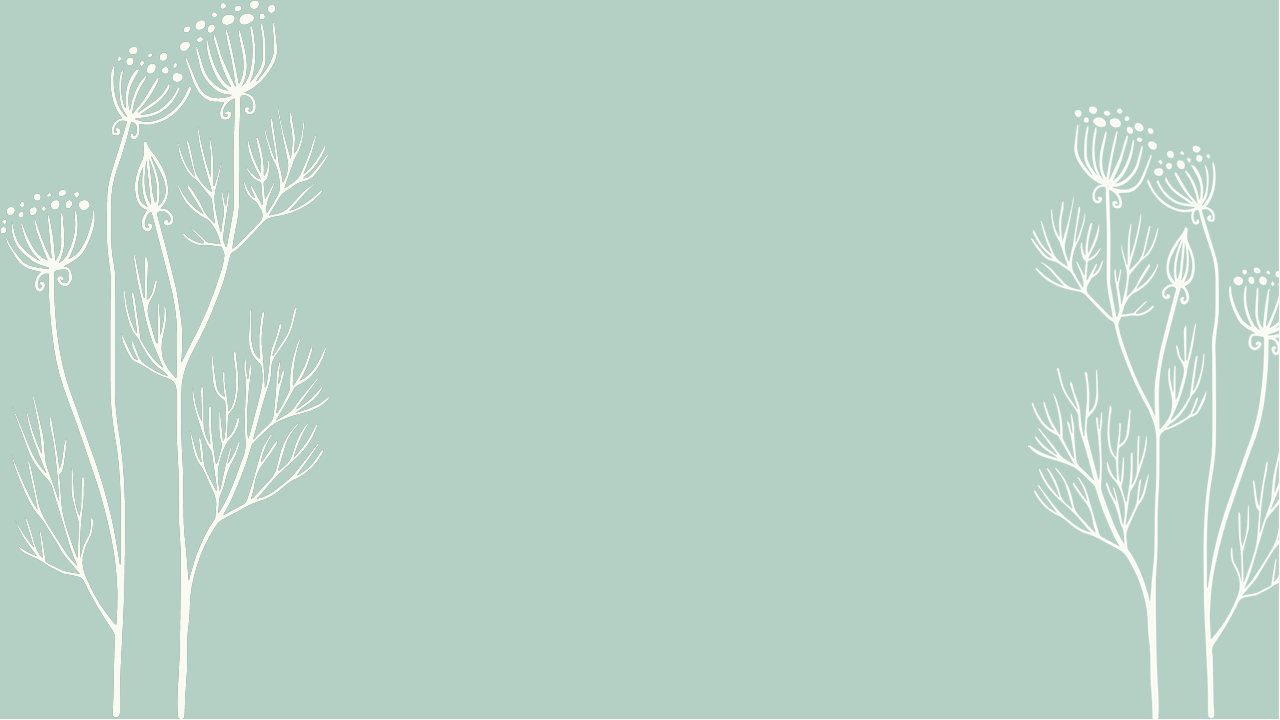 20XX
谢谢观看
汇报人：优品PPT
更多精品PPT资源尽在—优品PPT！
www.ypppt.com
PPT模板下载：www.ypppt.com/moban/         节日PPT模板：www.ypppt.com/jieri/
PPT背景图片：www.ypppt.com/beijing/          PPT图表下载：www.ypppt.com/tubiao/
PPT素材下载： www.ypppt.com/sucai/            PPT教程下载：www.ypppt.com/jiaocheng/
字体下载：www.ypppt.com/ziti/                       绘本故事PPT：www.ypppt.com/gushi/
PPT课件：www.ypppt.com/kejian/
[Speaker Notes: 模板来自于 优品PPT https://www.ypppt.com/]